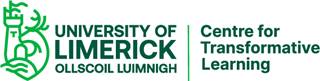 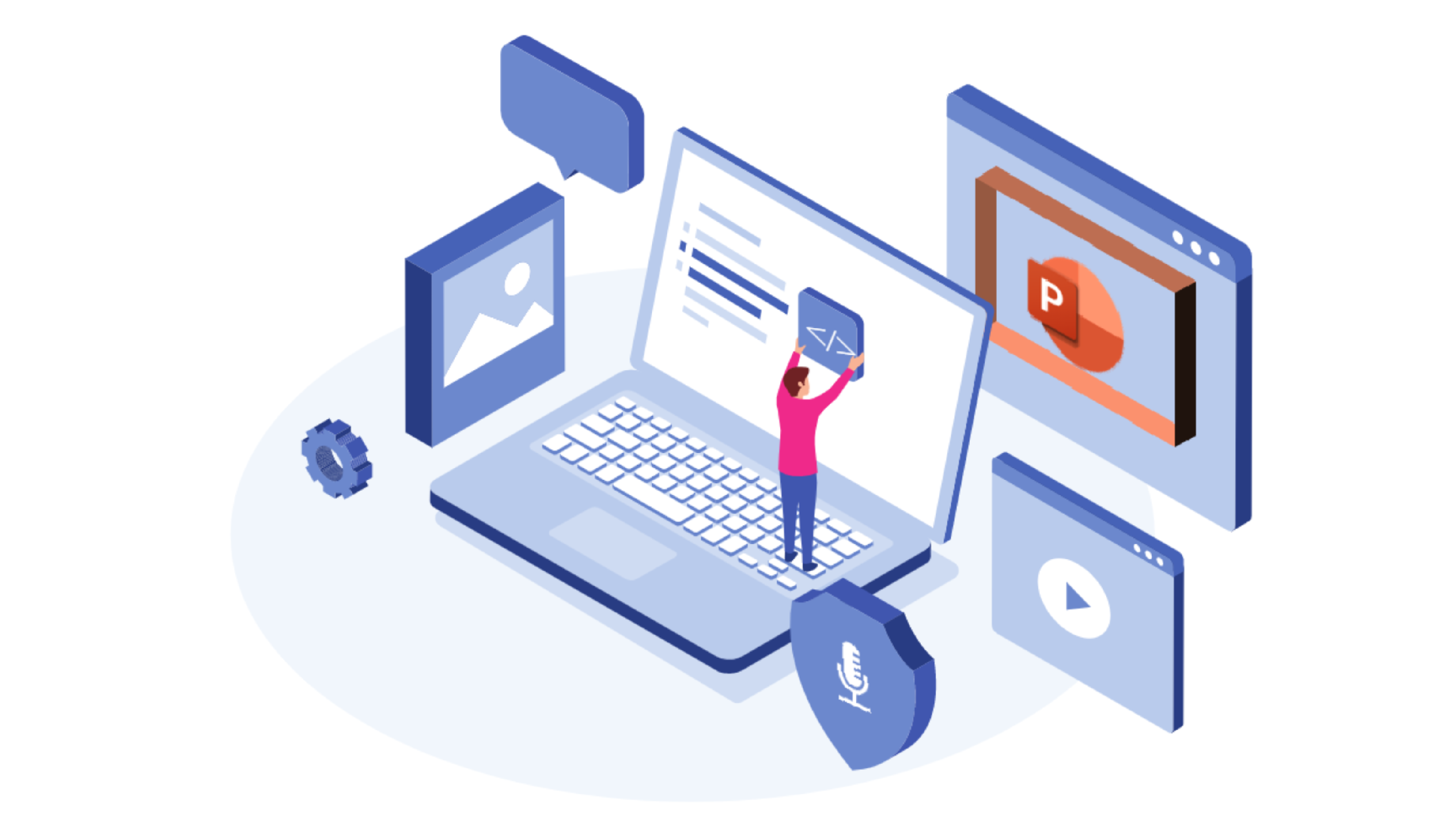 Designing DigitalPresentations:Level-up your PowerPoint game(Activity File)
David Moloney
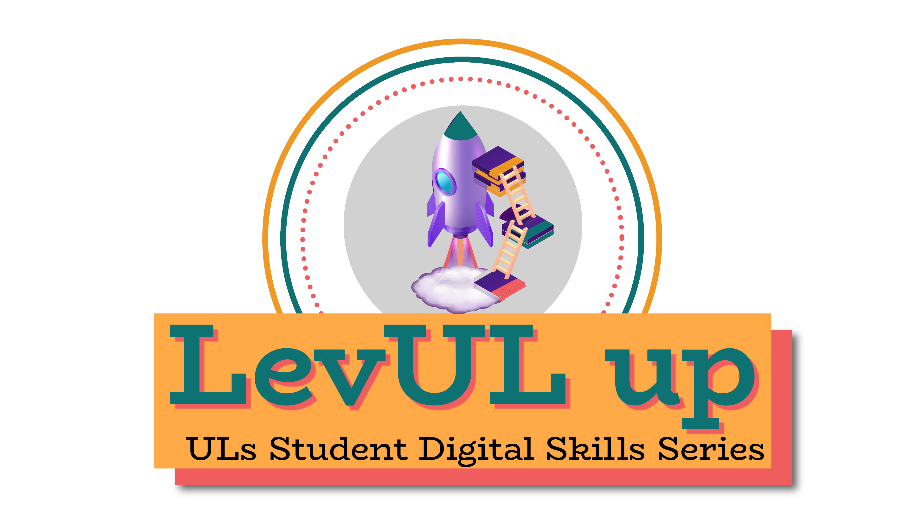 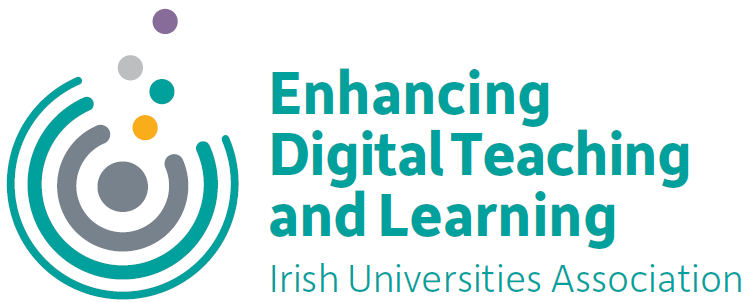 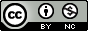 Each Section contains
Tips & Tricks for Customisation
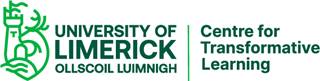 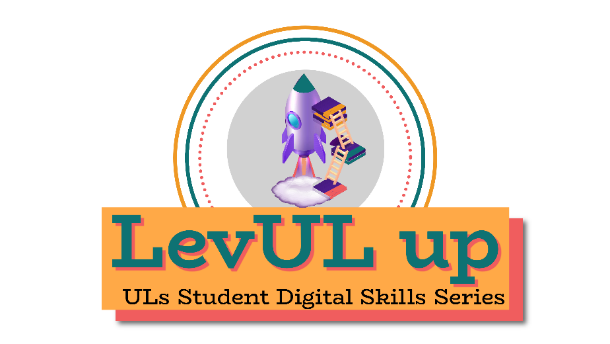 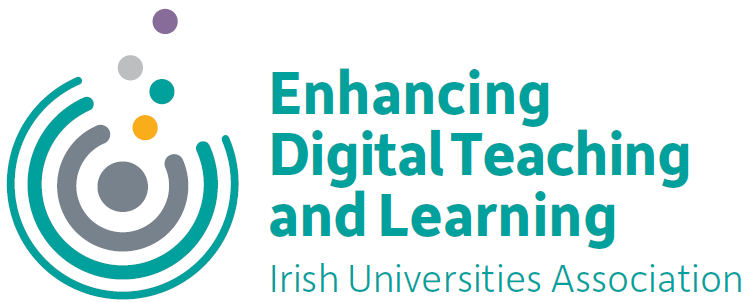 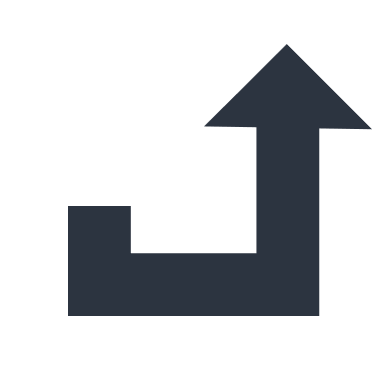 Return to Title slide
Add Images behind Custom Shapes
Add Images behind custom shapes
Add Images behind custom shapes
Insert shape(s) on slide(Insert tab > Shapes)
Duplicate shapes as necessary (Ctrl + D)
Move shapes into correct positions
Hold down the Shift key and click on all shapes
Select Shape Format tab > Merge Shapes > Union
Right click on the union shape and select Format Shape
From the paint bucket icon, add 
Fill  >> choose Picture or texture fill and select your preferred picture, or use the Clipboard
Line >> choose Gradient line. Use Gradient stops and also the eyedropper tool for Color, according to your own preference
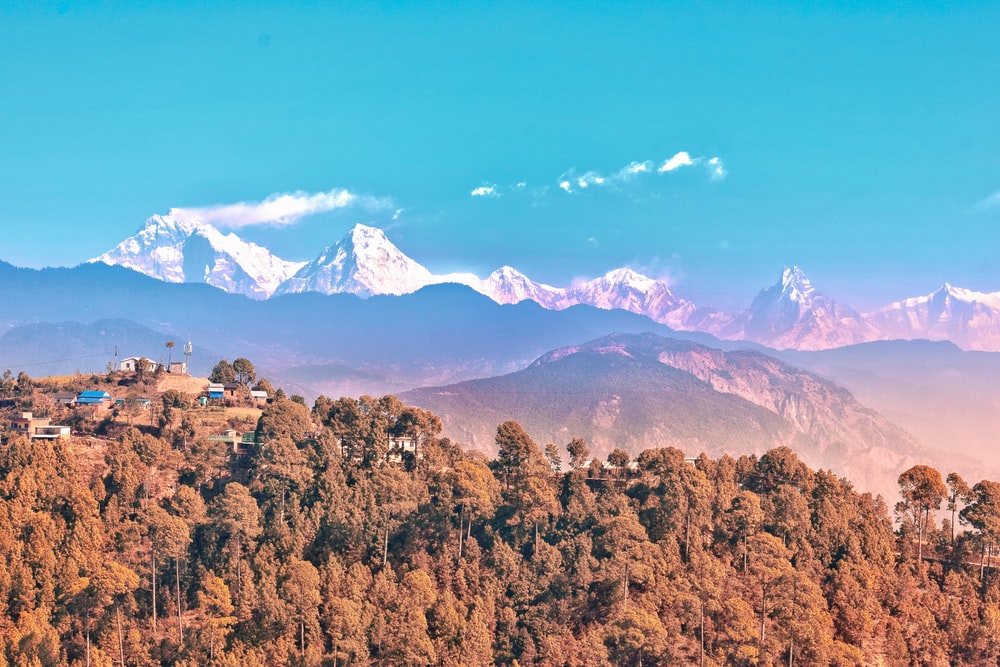 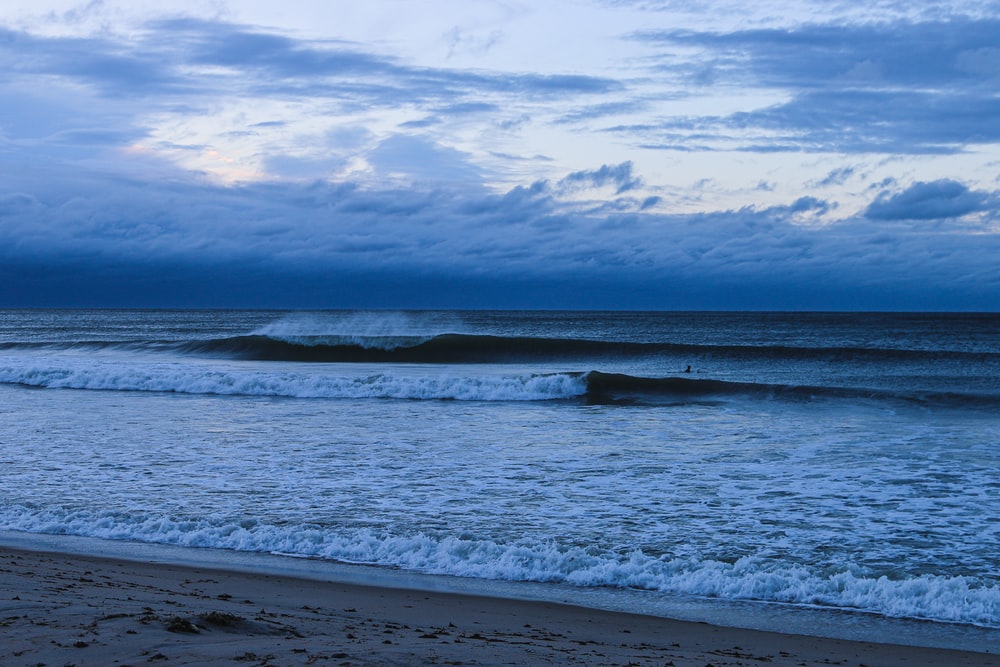 Practice Slide
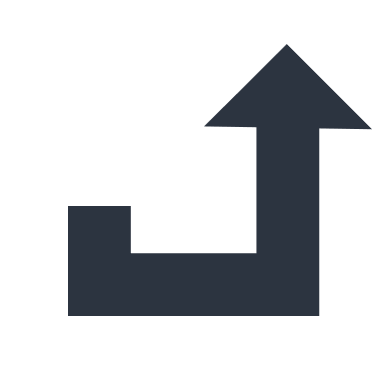 Return to Title slide
Cropping an Image to a Shape
Cropping to a Shape
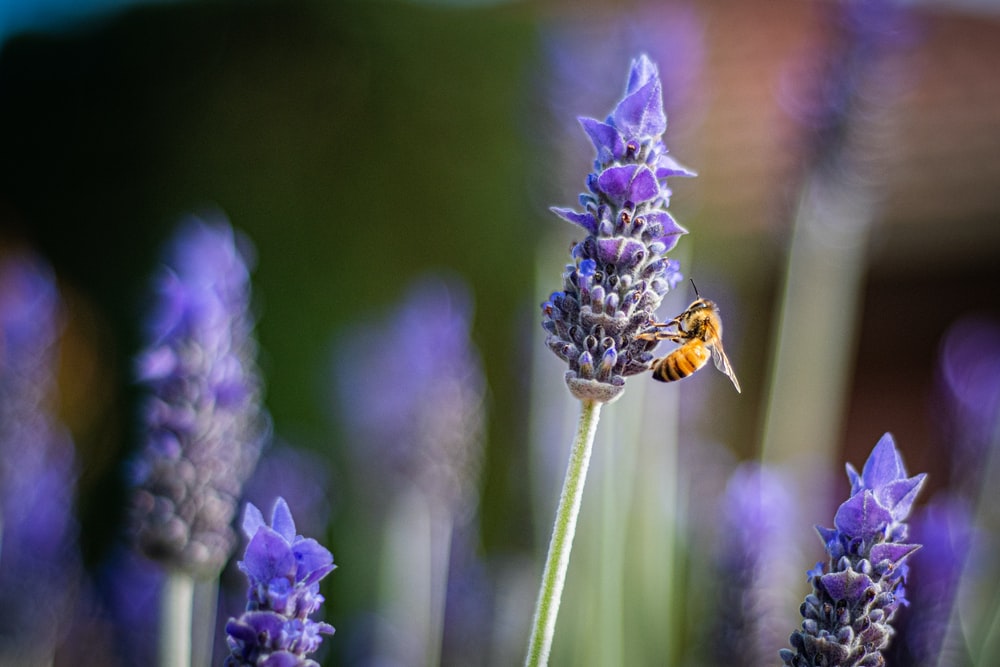 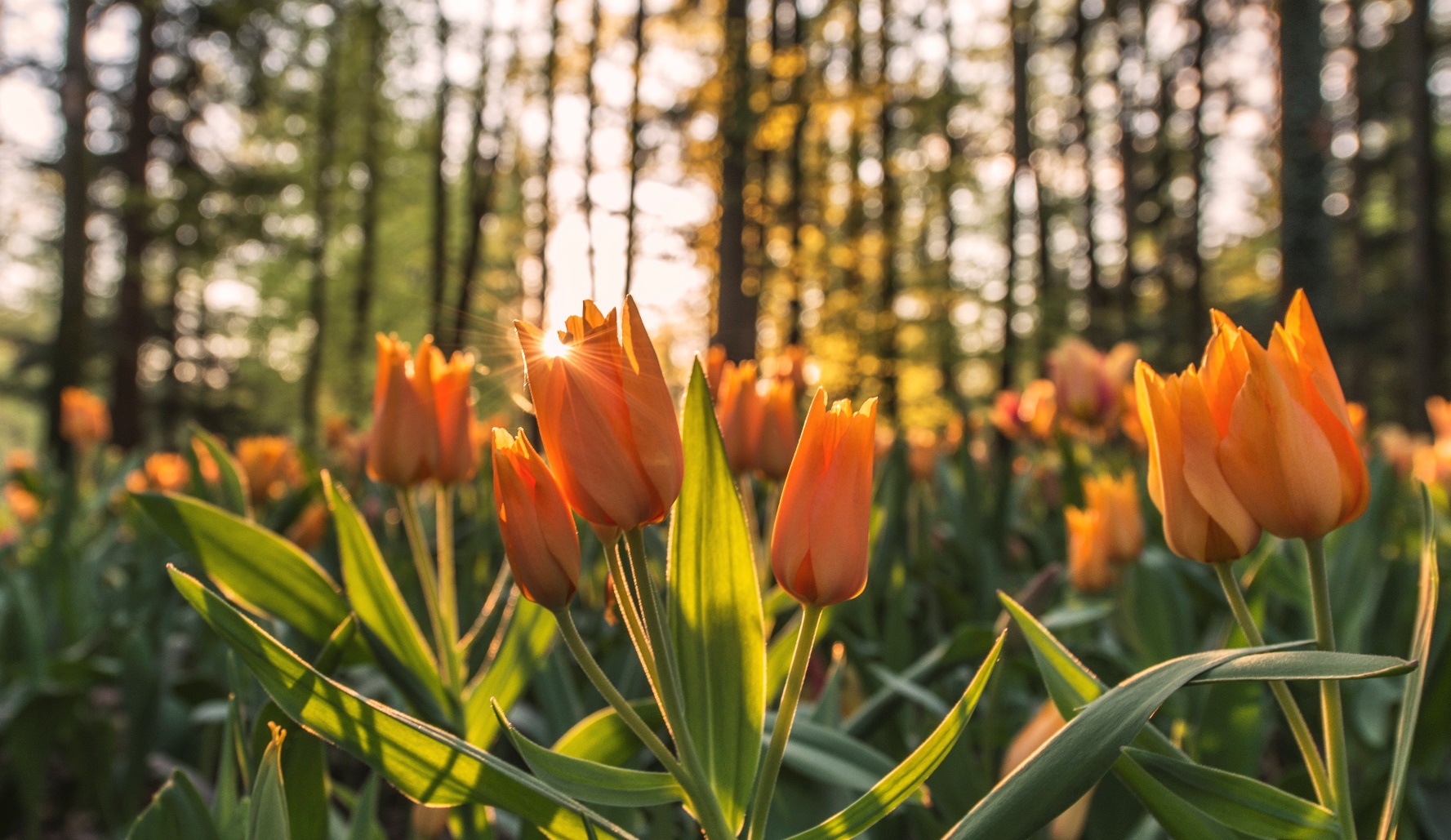 Add picture to slide (Insert tab > Pictures)
Select the picture on the slide and select the Picture Format tab 
Select the dropdown menu below Crop 
Hover over the Crop to Shape option and choose preferred shape
To change the Aspect Ratio of the shape repeat points 2 & 3 above and this time hover over Aspect Ratio from the dropdown menu. Choose preferred option
Right click on the shape and select Format Picture
From the paint bucket icon, add Line > Gradient line according to your preference. Use the eyedropper tool for gradient line Color
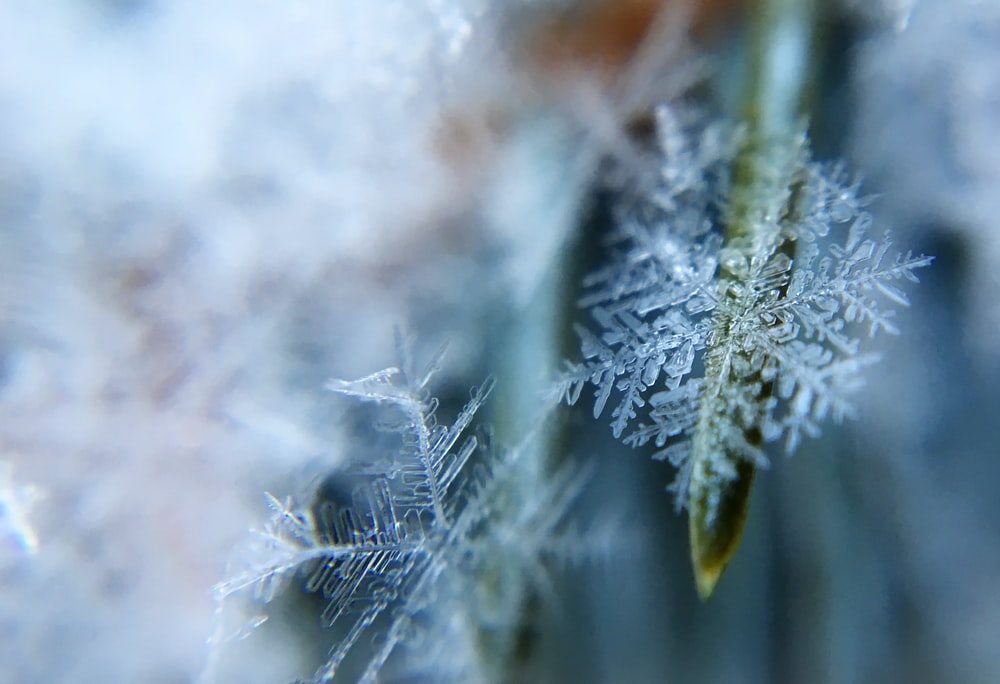 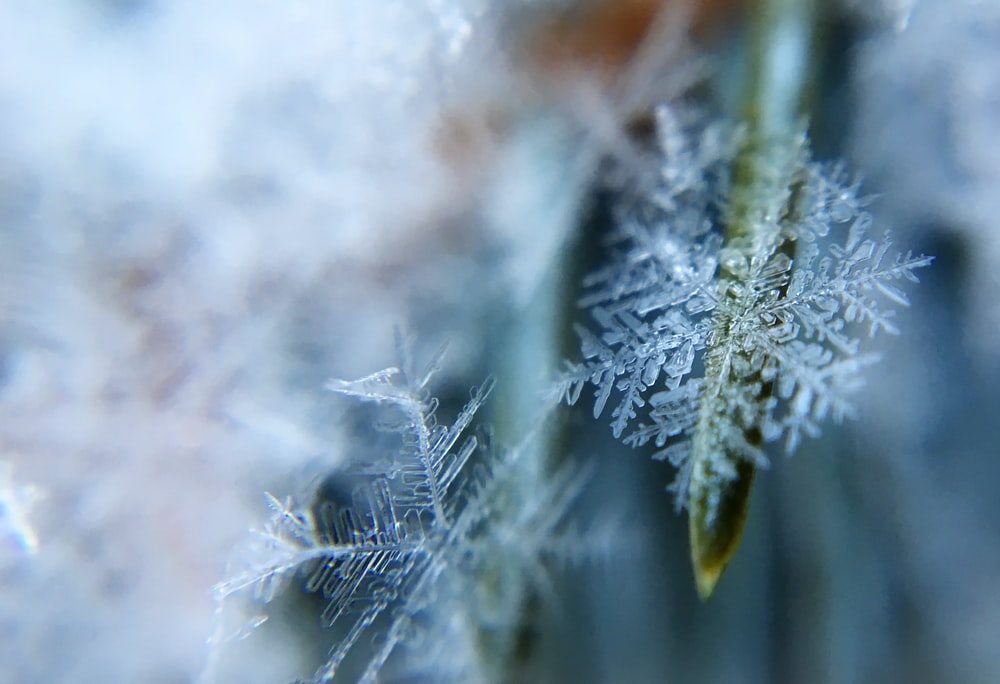 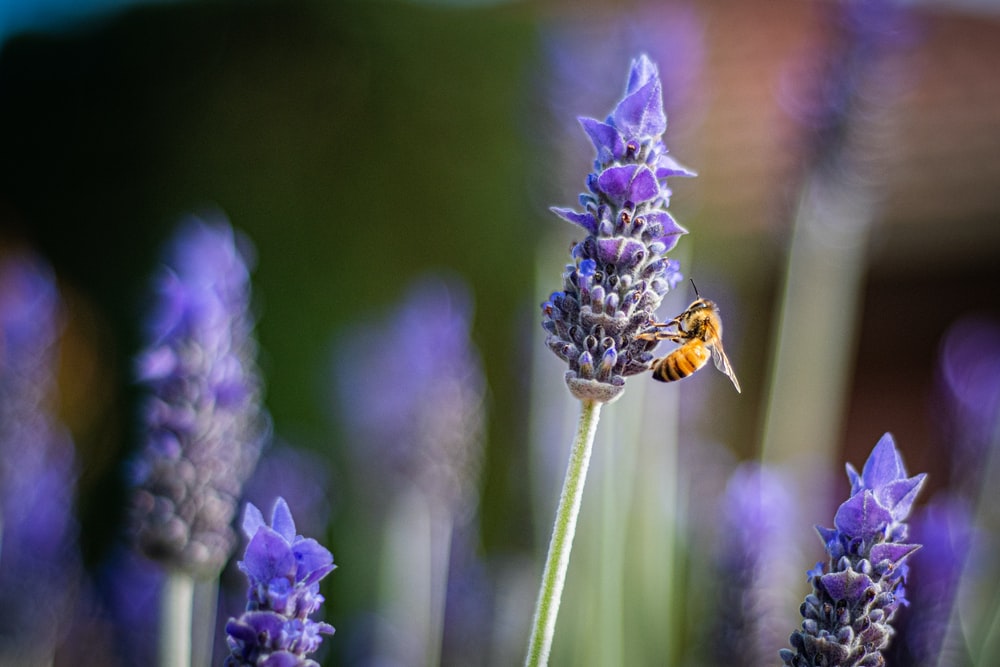 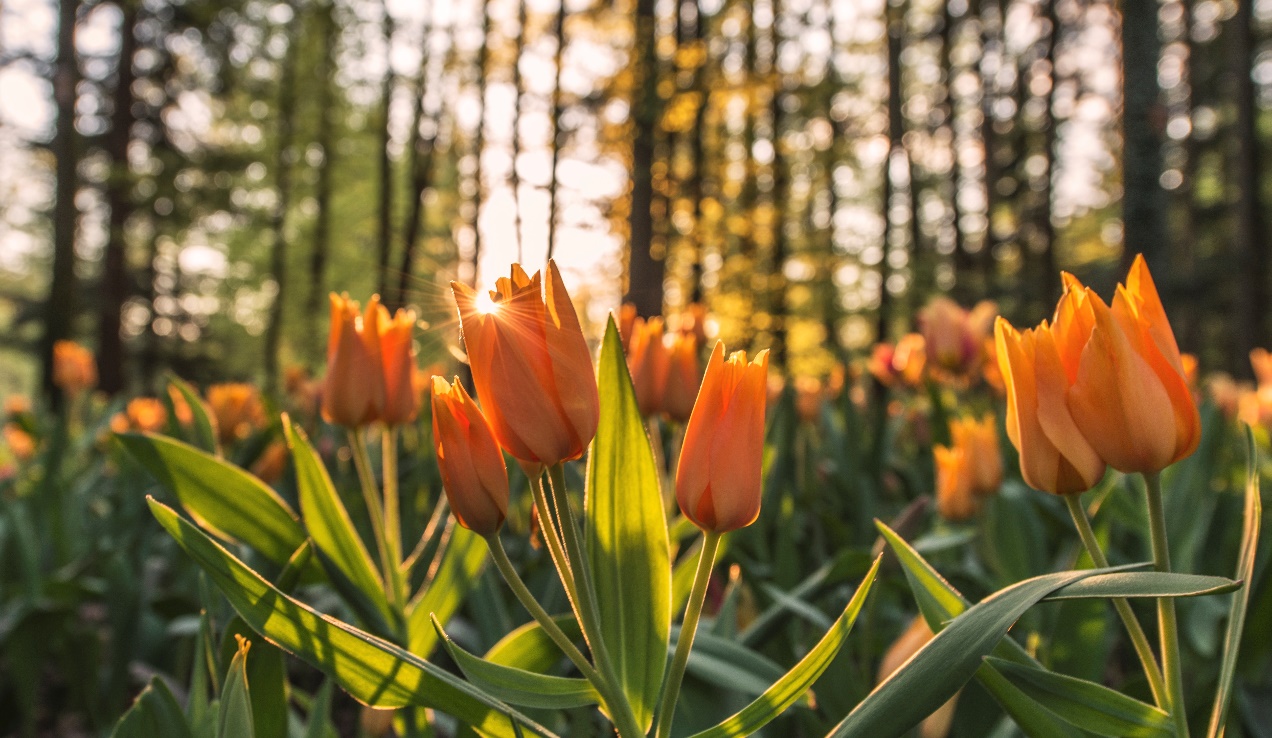 Practice Slide
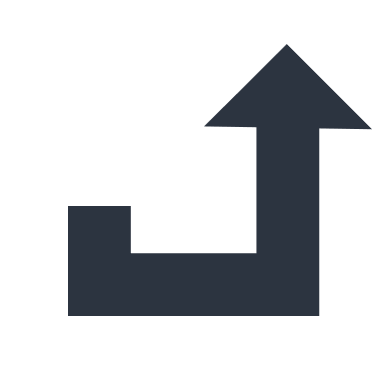 Return to Title slide
Animating elements
Step 4
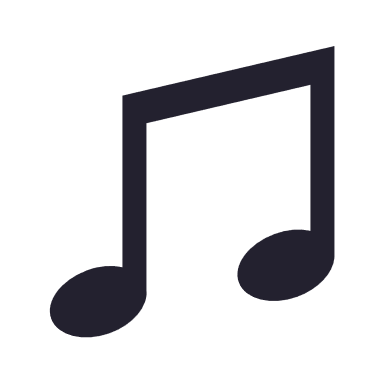 Step 2
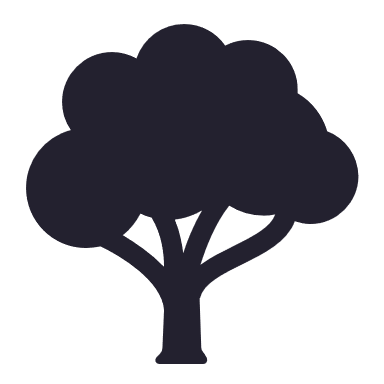 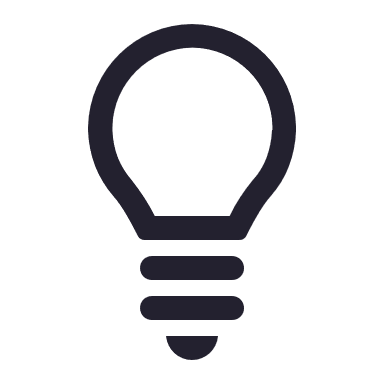 Step 3
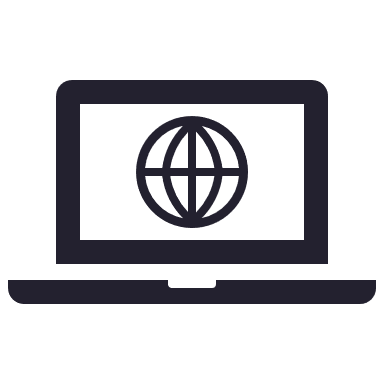 Step 1
Elements
Step 1
Step 3
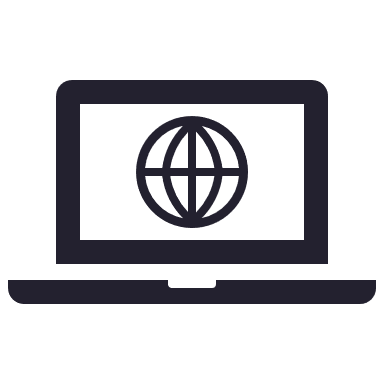 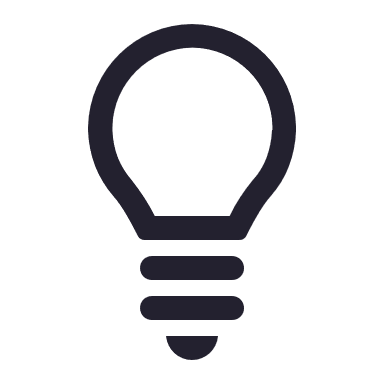 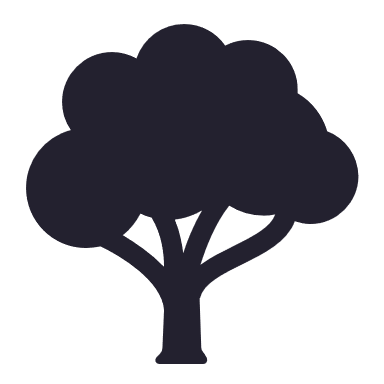 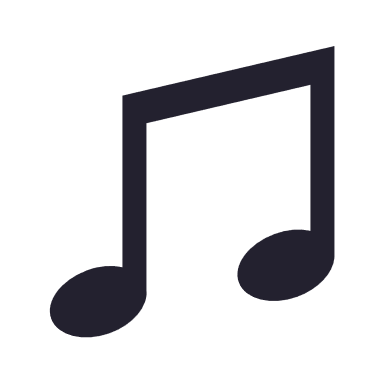 Step 2
Step 4
Instruction – Create elements (1/2)
Navigate to Insert tab > Shapes and choose the Oval shape (top row)
Hold down the Shift key on keyboard to draw a Circle shape
Right click on the drawn shape and for the Fill option, choose No Fill. Choose your Line colour according to your preference
Navigate to Insert tab > Icons and select your preferred icon
Move the icon to centre of the drawn shape. Next hold down the Shift key on your keyboard and select both the shape and the icon together
Right click on your selection and select Group > Group
Repeat steps above for additional shapes and icons
Instruction – Animate (2/2)
Navigate to Animations tab and open Animation Pane
Select the element on the slide that you want to animate
On the Animations ribbon click Add animation
Browse the Entrance and Emphasis animations. Firstly, select your preferred entrance animation, then your preferred emphasis one
In the Animation pane on the right hand side, you can change the order of the animations you’ve selected by dragging and dropping them into the order you want them to appear - first animation on top, subsequent animations below that
Right click on each distinct animation in the Animation pane to select your preference for how and when it should appear. Alternatively use the Timing settings in the ribbon directly above the Animation pane
Practice Slide
Step 3
Step 1
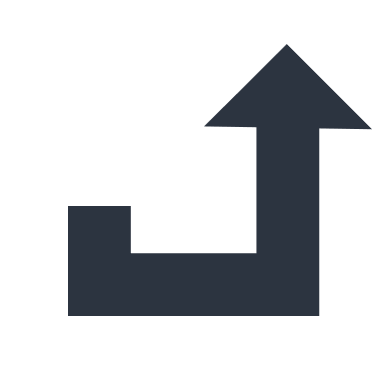 Return to Title slide
Hyperlinking
Hyperlink a Shape, Icon, etc.
Back 1 slide
Forward 1 slide
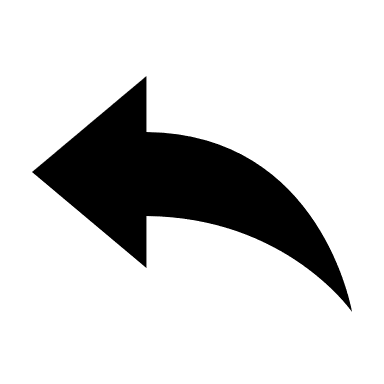 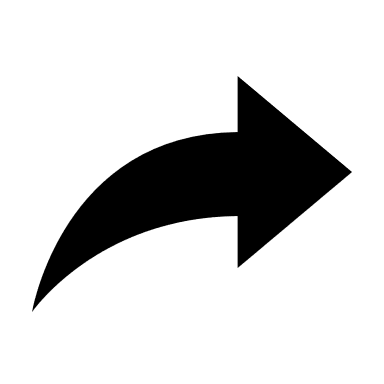 To slide 21
To slide 7
Instruction – Hyperlink a shape
Insert shape on slide (Insert tab > Shapes)
Right click on the shape and select Format Shape
From the paint bucket icon add Fill and Line according to your preference
When finished, right click on the shape and select Link
On the left-hand side of the window, beneath ‘Link to:’, select Place in this document
From the list of all slides, select the slide you want to link this shape to
Repeat as necessary for other shapes or icons
Practice Slide
Create a Summary Zoom
Instruction – Summary Zoom
Navigate to Insert tab and select the drop down menu beneath Zoom
Select Summary Zoom
Select all slides that you want to include in your summary zoom
Click the Insert button
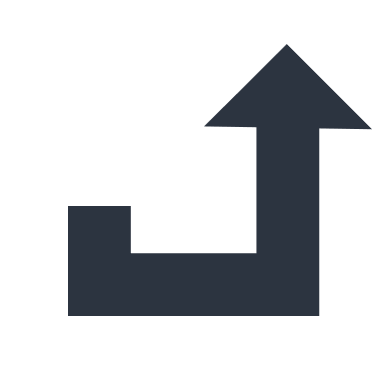 Return to Title slide
Slide Transition:The Morph Transition
Principles in Action (1/2)
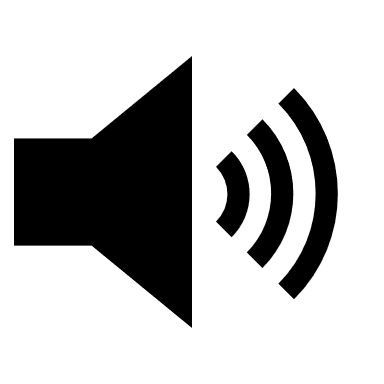 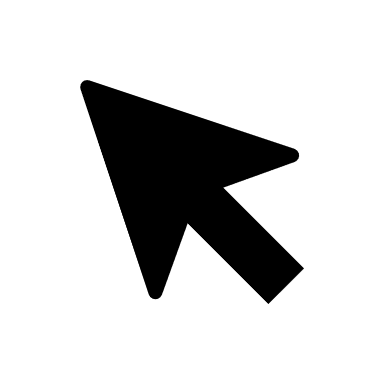 While good design can often go unnoticed, bad design can be difficult to look at. Click the tabs below for some examples.
Source
Principles in Action (2/2)
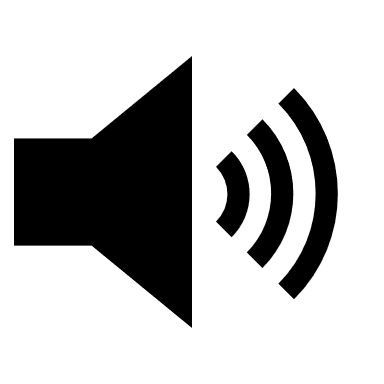 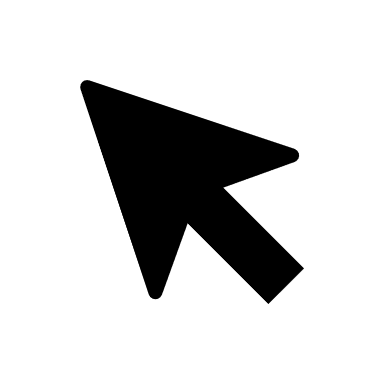 While good design can often go unnoticed, bad design can be difficult to look at. Click the tabs below for some examples.
Source
Instruction – Morph Transition
To use the Morph transition effectively, you need to have two slides with at least one object in common — the easiest way is to duplicate a slide and then move the common object on the second slide to a different place, or copy and paste the object from the first slide to the second slide and then move it.
Next, select the second slide
Apply the Morph transition from Transitions tab > Morph
Select Transitions > Effect Options to explore how you'd like your Morph transition to work and see what Morph can do to automatically animate and move your object
Practice Slide (1/2)
Practice Slide (2/2)
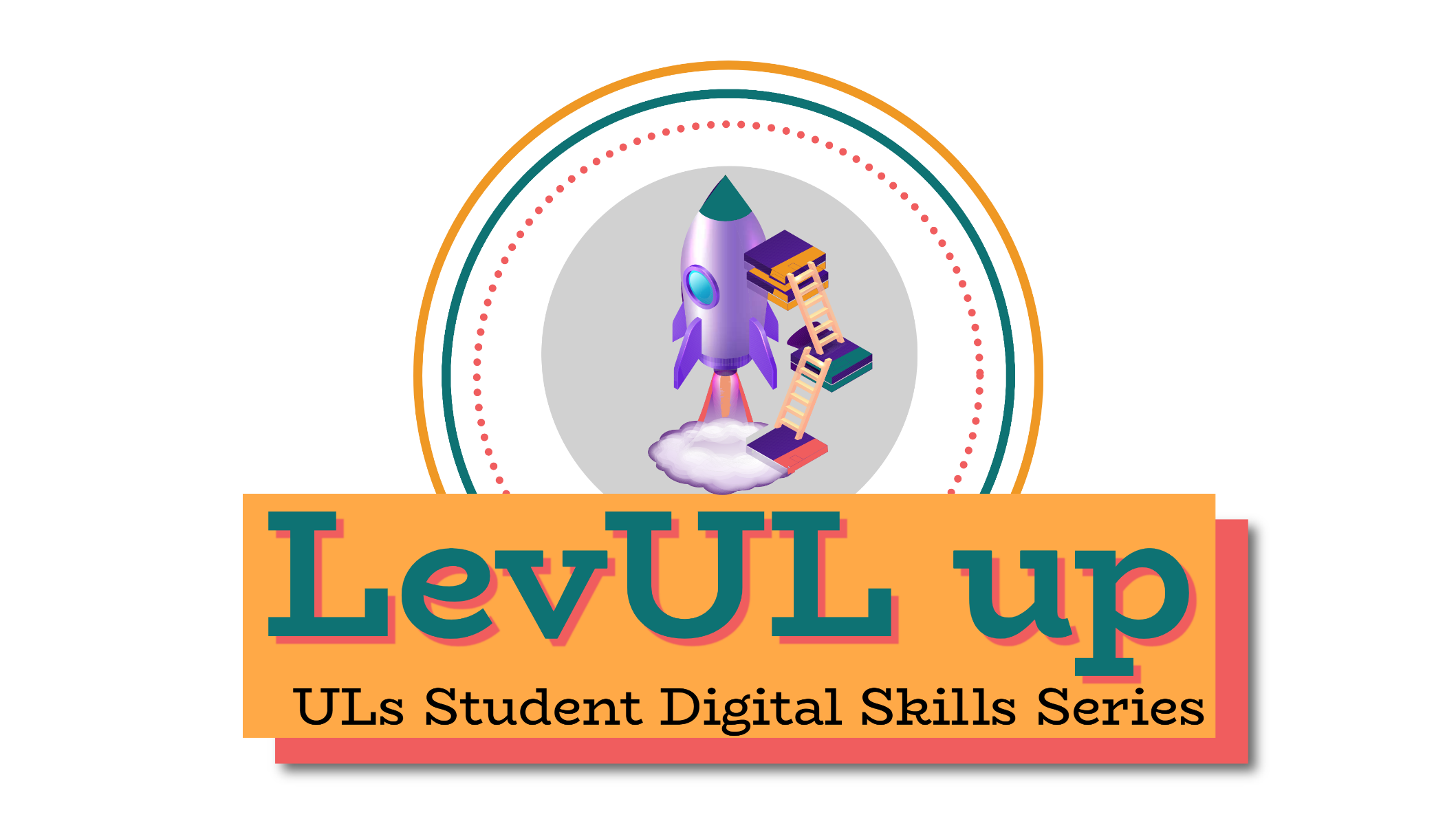 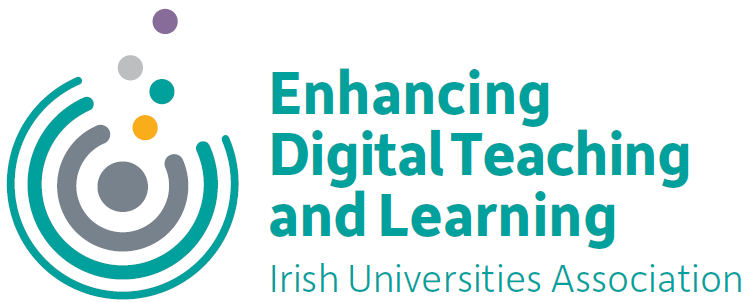 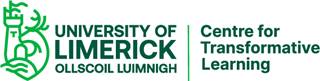 This work is licensed under a Creative Commons Attribution-NonCommercial 4.0 International(CC BY-NC 4.0)
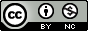